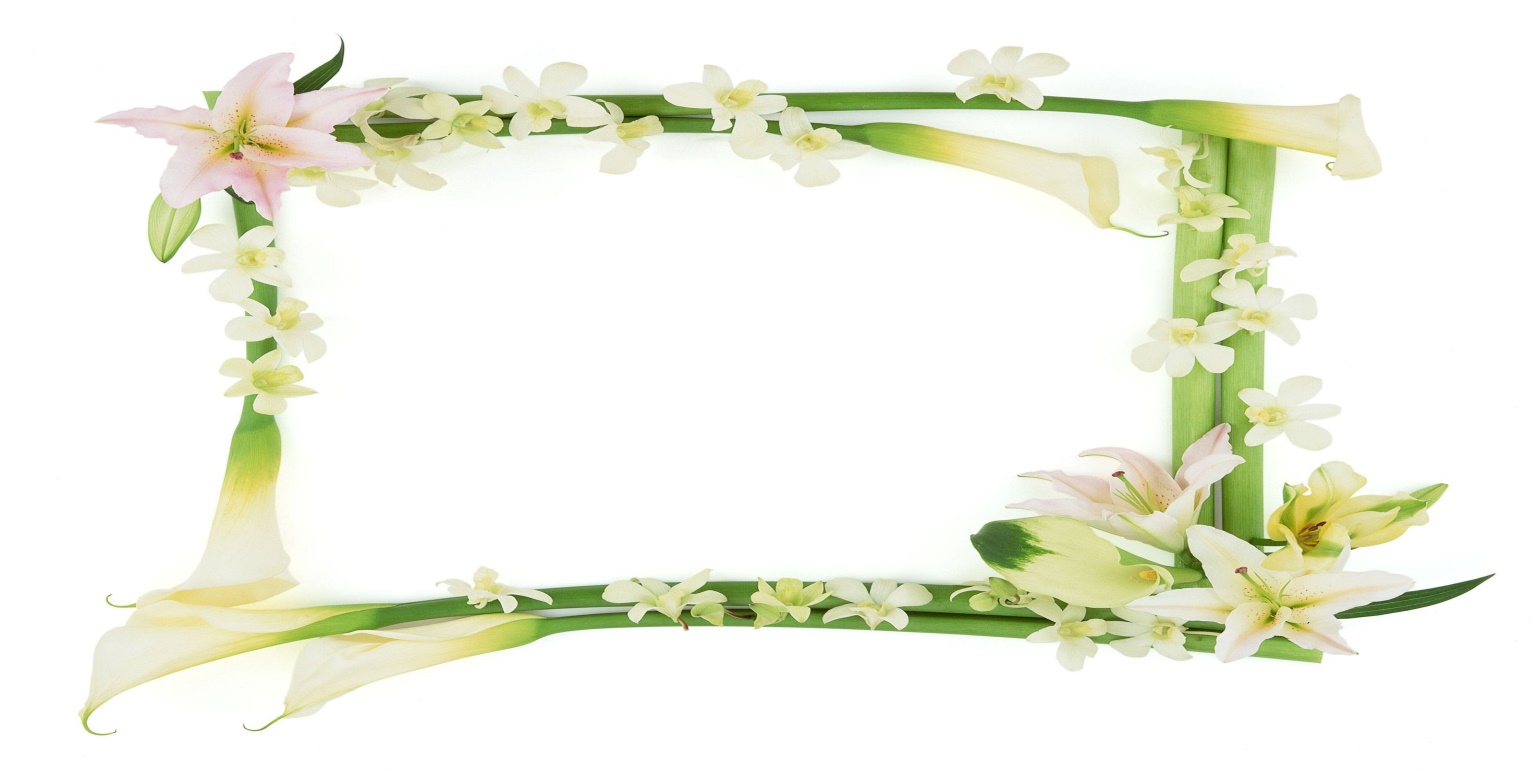 Môn: Toán
Bài 101: Ôn tập về đo diện tích  (tiết 2)
GV: Lê Thị Ánh Tuyết
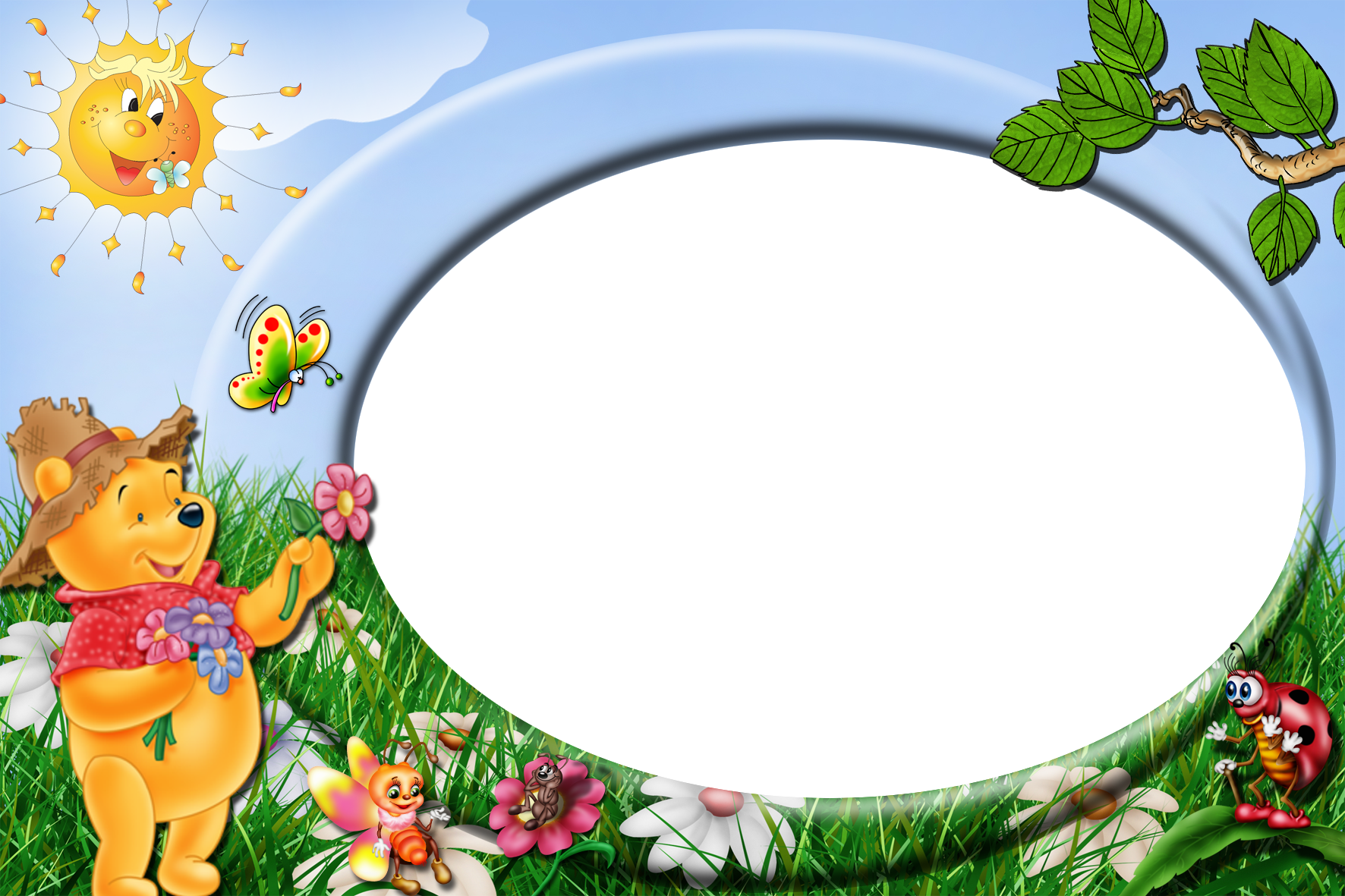 KHỞI ĐỘNG
Viết số thích hợp vào chỗ chấm:
a. 47 dm2 = …....   m2; 
b. 32 dm2 14 cm2  =   ….......  dm2;
c.  26 cm2 =  ….....     m2; 
d. 5 cm2 6mm2 = …...  cm2.
0,47
32,14
0,0026
5,06
Thứ tư ngày 10 tháng 4 năm 2024
Toán:
Ôn tập về đo diện tích (tiết 2)
A. Hoạt động thực hành:
HĐ5 : Viết các số đo sau dưới dạng số đo có đơn vị là hét- ta:
72780m2 = ….........   ha 
4015m2    = ….........   ha
1403dam2=  …........   ha
0,3km2       = ….........   ha 
20,68dam2  =   …......... ha
10,08m2=  ….........        ha
30
7,2780
0,2068
0,4015
0,001008
14,03
A. Hoạt động thực hành:
><=
?
HĐ6 :
2m2 5dm2  …...  2,5m2
5m2 3dm2 …...  5,03m2
3m2 375cm2 …...  3,4m2
4km2 5m2  …...  4,00005m2
2hm2 15dam2 …... 2,05hm2
44000m2 5dm2 …...  4,5ha
=
<
>
=
<
<
A. Hoạt động thực hành:
HĐ7 : Đúng ghi Đ, sai ghi S:
8
7
100
560hm2 = 560ha 

7m2 80cm2  =          m2
45ha   >  50000m2

17m2 22dm2  =           dm2
Đ
Đ
22
S
S
17
100
HĐ8 : Giải bài toán:
2
Một thửa ruộng hình chữ nhật có chu vi 250m, chiều rộng bằng         chiều dài. Trung bình cứ             của thửa ruộng đó thu được 65 kg thóc. Hỏi trên cả thửa ruộng đó người ta thu hoạch được bao nhiêu tấn thóc?
100m2
3
Bài giải:
            Nửa chu vi thửa ruộng là:
                  250 : 2 = 125(m)
            Tổng số phần bằng nhau:
                   2 + 3 = 5(phần)
           Chiều dài thửa ruộng là:
                 (125: 5) x 3 = 75(m)
           Chiều rộng thửa ruộng là: 
                  125 – 75 = 50(m)
            Diện tích thửa ruộng là:
                 75 x 50 = 3750(     )
  Số kg thóc thửa ruộng đó thu hoạch được là:
 (3750 : 100) x 65 = 2437,5(kg) = 2,4375(tấn)
                     Đáp số: 2,4375 tấn
Chiều rộng
125m
Chiều dài
m2
Trò chơi: Chọn đáp án đúng
55 ha 17 m2 = ..........ha
B
A. 55,17         B. 55,0017        C. 55,017           D. 55,000017
7,268 m2 = .............. dm2
C
A. 7268         B. 72,68        C. 726,8           D. 0,7268
Chân thành cảm ơn quý thầy, cô cùng các em
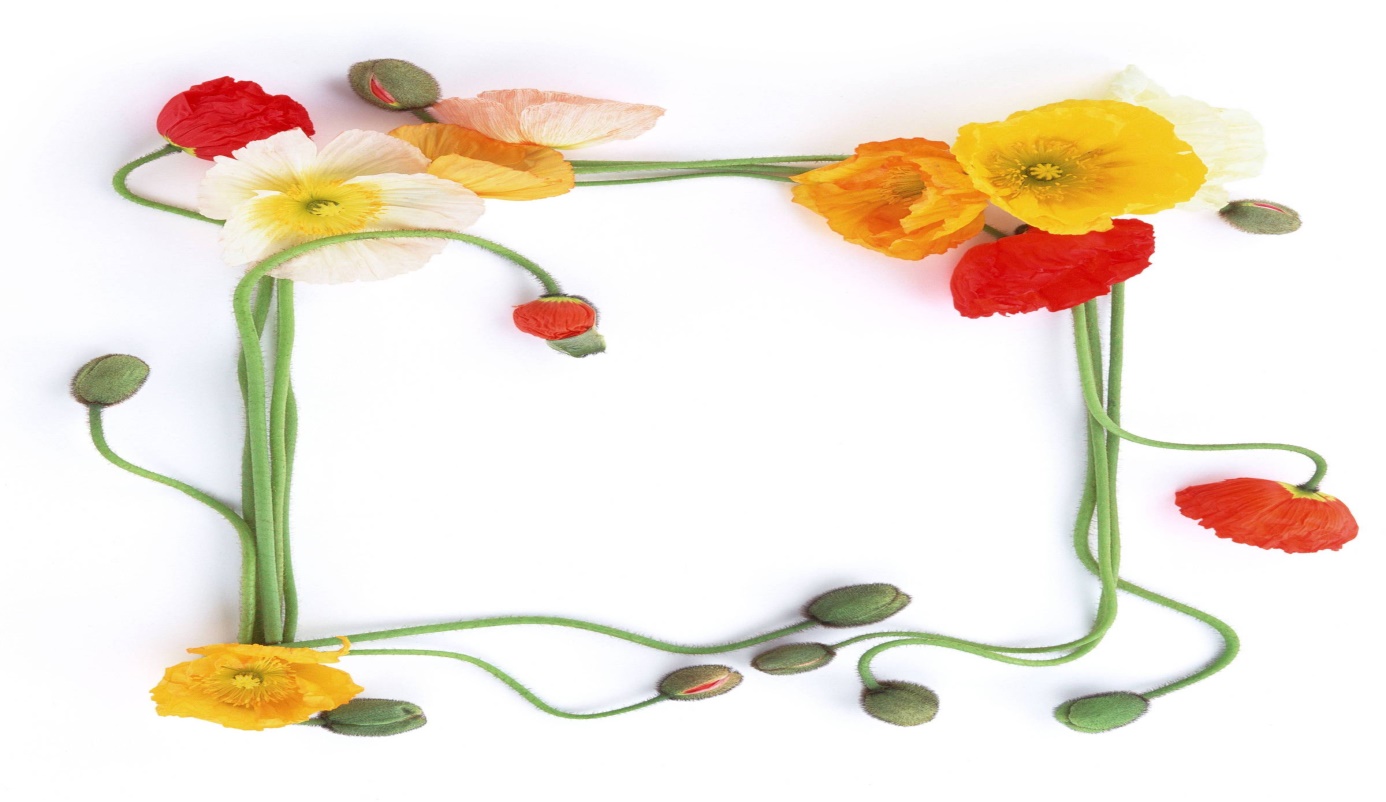 Chào tạm biệt!